AD8152 Assembly Site Transfer and Data Sheet Revision_PCN
1
Date: 05-02-2019
Analog Devices Confidential Information.©2017 Analog Devices, Inc. All rights reserved.
Change #1- Package Outline Drawing
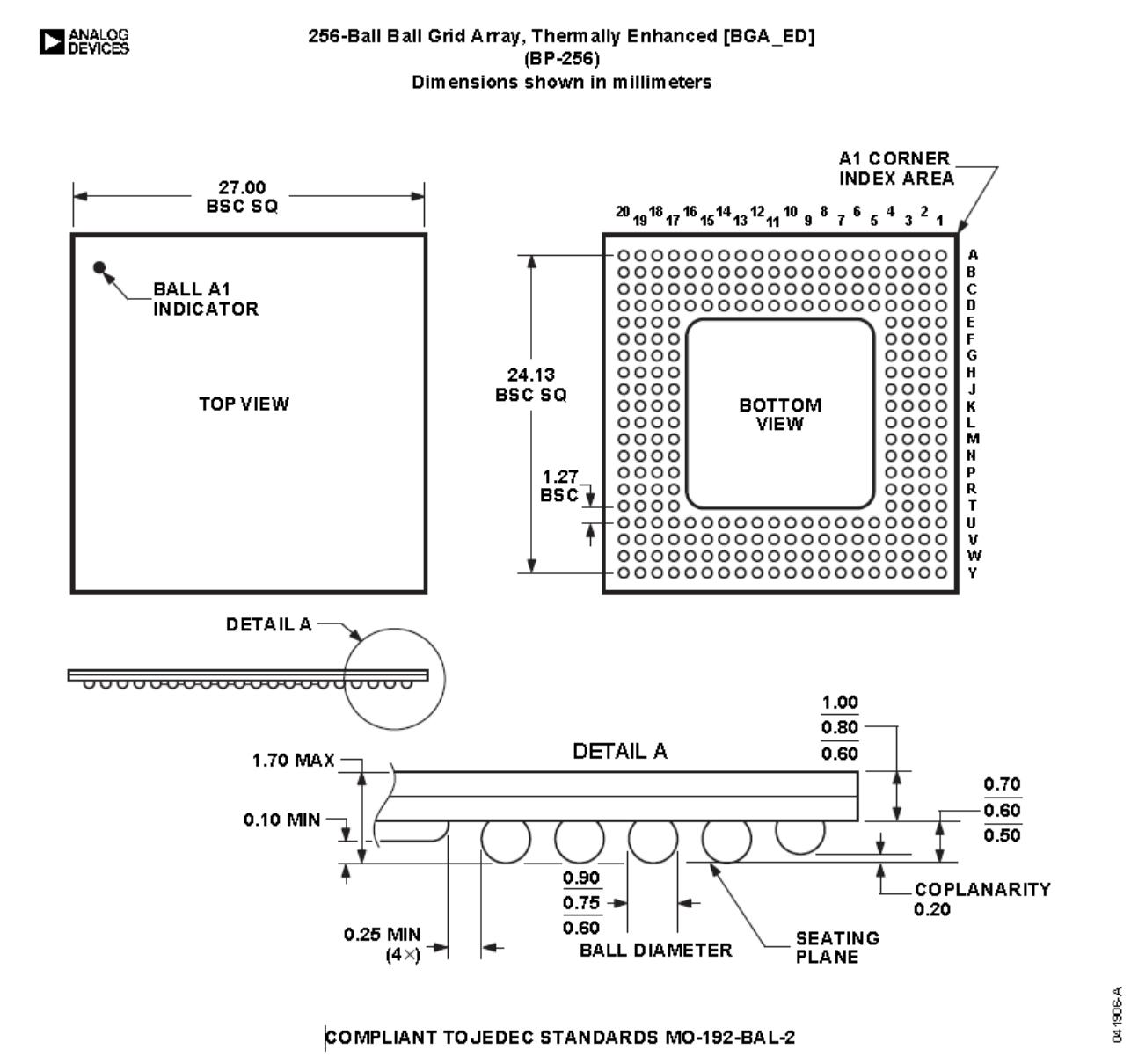 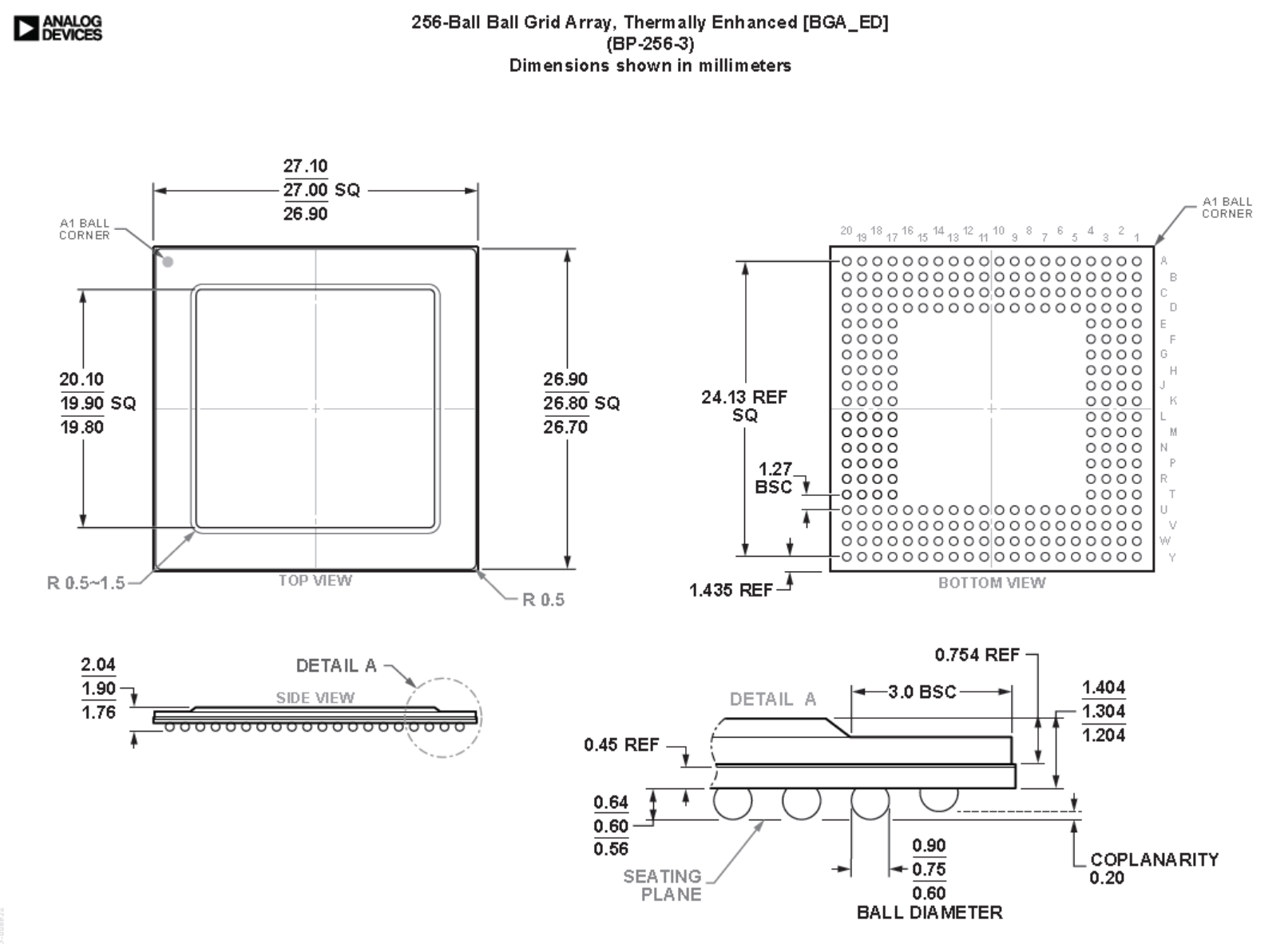 New POD BP-256-3
2.04mm max height
Current POD BP-256
1.7mm max height
2
Analog Devices Confidential Information.©2017 Analog Devices, Inc. All rights reserved.
Change #2 – Die Interconnect
Current package uses wire bonded die
New package uses flip chip die with solder bumps
3
Analog Devices Confidential Information.©2017 Analog Devices, Inc. All rights reserved.
Change #3	Assembly Site
New assembly site is STATS ChipPAC Korea
4
Analog Devices Confidential Information.©2017 Analog Devices, Inc. All rights reserved.
Change #4- Data Sheet Change
Data sheet rev change from RevA to RevB
On page 2, Electrical Characteristics – Removed thermal characteristics section
On page 3, Absolute Maximum Ratings under NOTES 2 – Change θJA = 15° C/W TO θJA = 9.2° C/W.
On page 3, added thermal resistance section
On page 31, a new POD BP-256 is replaced by BP-256-3
5
Analog Devices Confidential Information.©2017 Analog Devices, Inc. All rights reserved.